¯^vMZg
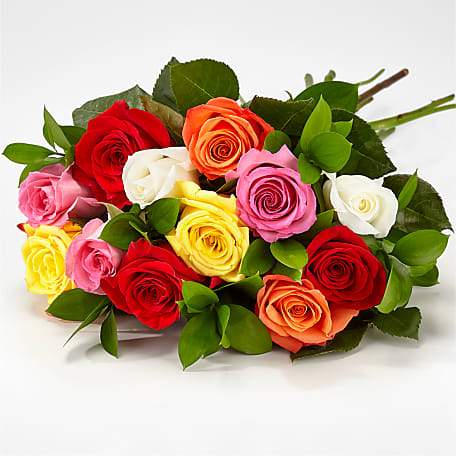 wkÿK cwiwPwZ
‡gvt Lv‡j` †nv‡mb miKvi
mnKvix wkÿK
wPwiie›`i g‡Wj miKvwi cÖv_wgK we`¨vjq
wPwiie›`i, w`bvRcyi|
cvV cwiwPwZ
‡kÖwY t cÂg
welq t cÖv_wgK weÁvb
cv‡Vi wk‡ivbvg t my¯’ Rxe‡bi Rb¨ Lv`¨
cvV¨vsk t †h mKj Lv`¨ Kg LvIqv DwPZ| (c„ôv-44,45)
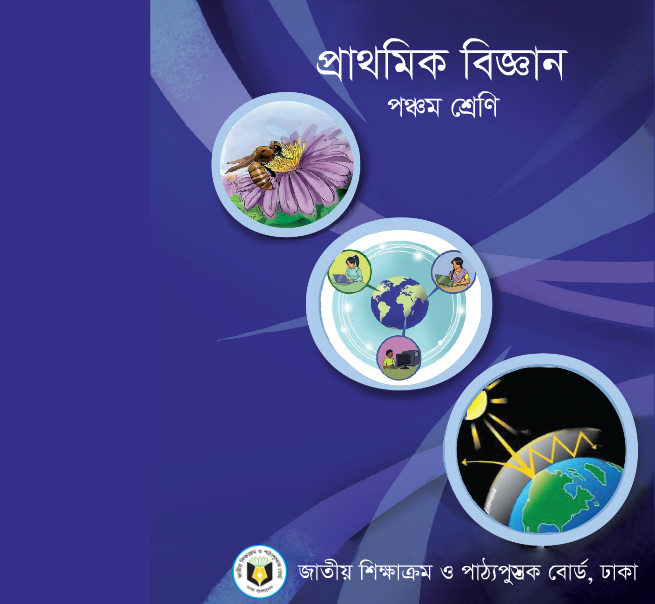 wkLbdj
8.3.1 K…wÎg is e¨envi Kiv Lv‡`¨i bvg ej‡Z cvi‡e| 
8.3.2 †hme Lv‡`¨ ivmvqwbK `ªe¨ †gkv‡bv nq Zv‡`i bvg ej‡Z cvi‡e| 
8.3.3 Lv‡`¨ K…wÎg is I ivmvqwbK `ª‡e¨i e¨env‡ii ÿwZKi w`K eY©bv Ki‡Z cvi‡e| 
8.3.4 ivmvqwbK `ªe¨ e¨envi K‡i dj cvKv‡bvi AcKvwiZv eY©bv Ki‡Z cvi‡e| 
8.4.1 Rv¼ dzW †`‡ni Rb¨ ÿwZKi Zv ej‡Z cvi‡e|
c~e©Ávb hvPvB
1| †Kvb †Kvb Lvevi ¯^v¯’¨m¤§Z Ges †Kvb †Kvb Lvevi ¯^v¯’¨m¤§Z bq?
2| my¯^v‡¯’¨i Rb¨ †Kvb †Kvb Lvevi LvIqv DwPZ?
3| †Kvb †Kvb Lv`¨ cwinvi Kiv DwPZ?
wb‡Pi wPÎwU jÿ¨ Ki t
‡Kvb Lvevi¸‡jv ¯^v¯’¨m¤§Z Ges †Kvb Lvevi¸‡jv ¯^v¯’¨m¤§Z bq Zv D‡jøL Ki|
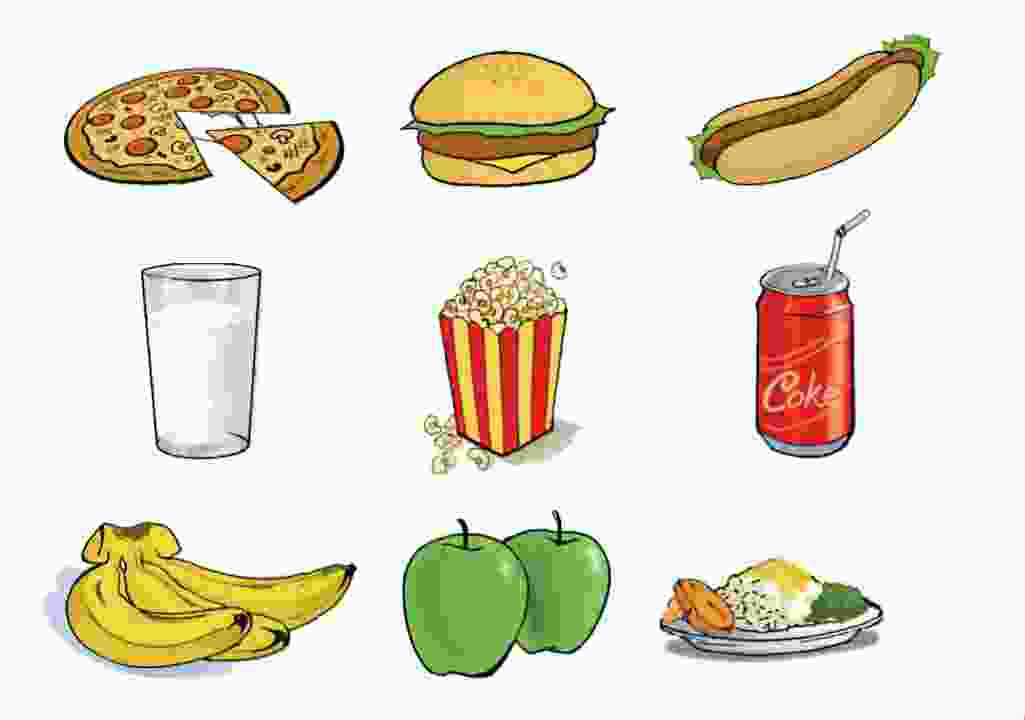 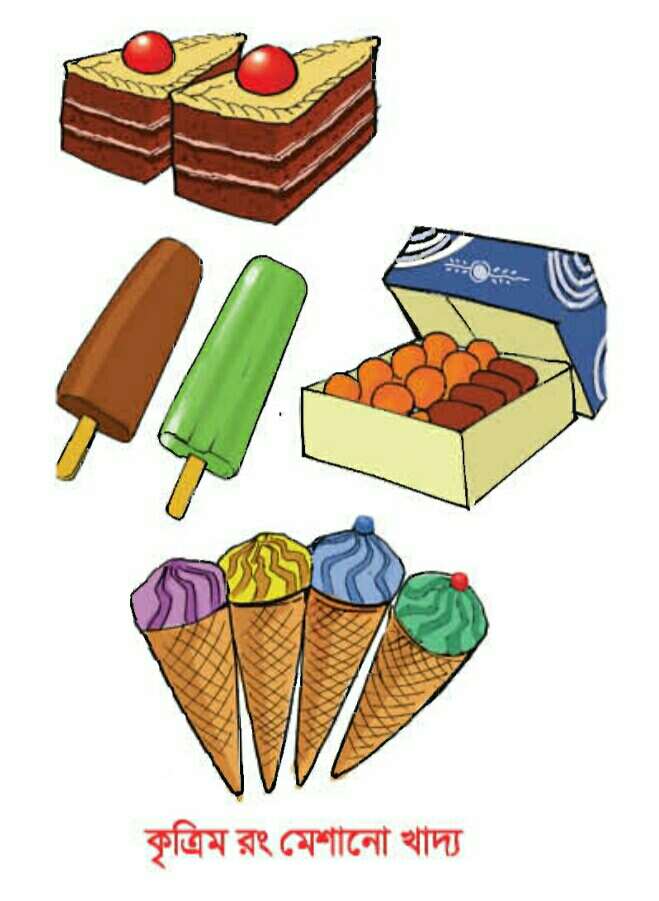 Qwe‡Z †Zvgiv Kx †`L‡Z cv”Q?
AvR‡Ki cvV
‡h mKj Lv`¨ Kg LvIqv DwPZ
wb‡Pi wPÎwU jÿ¨ Ki
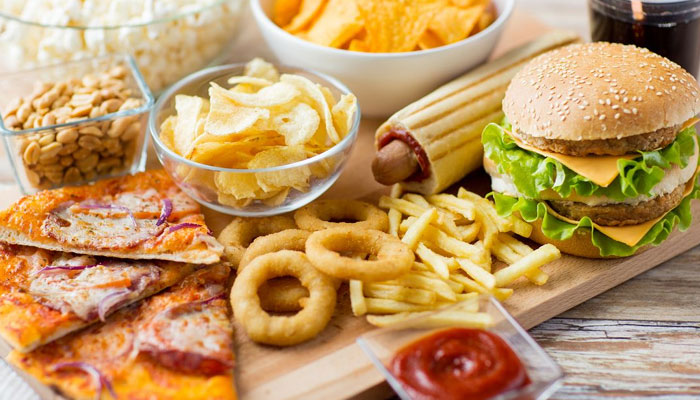 †Kvb †Kvb Lvev‡i K…wÎg is †gkv‡bv nq?
wgwó, †Rwj, PK‡jU, AvBmwµg, †KK, wPcm, †Kvgj cvbxq BZ¨vw`‡Z K…wÎg is ‡gkv‡bv nq|
K…wÎg is wgwkÖZ Lvevi †L‡j Kx nq?
*K¨vÝvi, Ag‡bv‡hvwMZv, Aw¯’iZv BZ¨vw` †ivM n‡Z cv‡i|
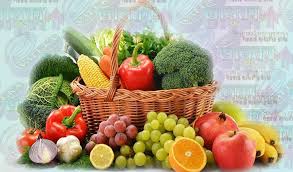 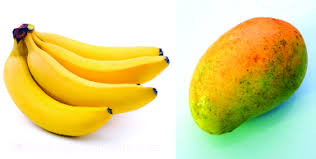 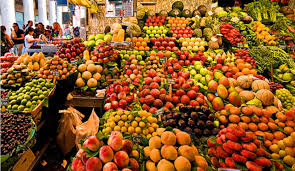 djg~j cvKv‡bvi Rb¨ †Kvb ivmvqwbK c`v_© †gkv‡bv nq?
Kve©vBW
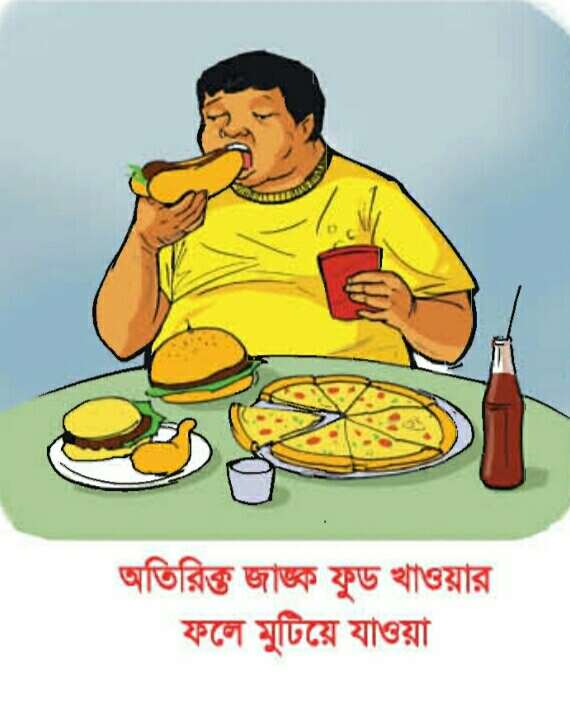 Rv¼ dzW Kx?
Rv¼ dzW n‡”Q GK ai‡bi K…wÎg Lv`¨ hv‡Z AZ¨waK wPwb, jeY I Pwe© _v‡K|
Rv¼ dzW †L‡j Kx nq?
Rv¼ dzW †L‡j cywónxbZv, AwZwi³ IRb e„w× ev †gvUv n‡q hvIqv BZ¨vw` mgm¨v n‡Z cv‡i|
‡Zvgvi cÖv_wgK weÁvb eB‡qi 45 bs c„ôv g‡bv‡hvM mnKv‡i co t
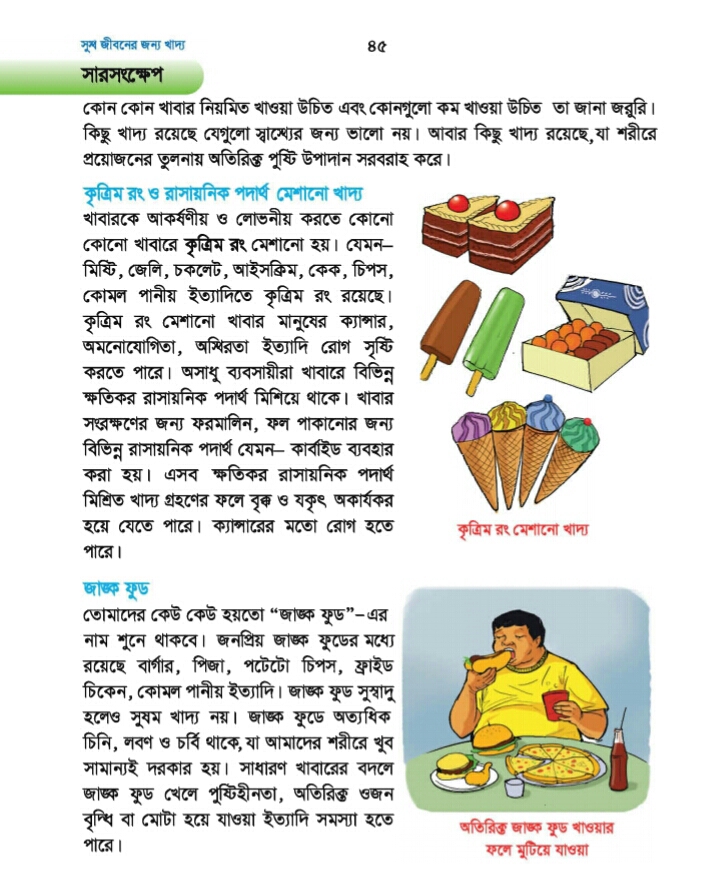 GKK KvR
1| †Kvb †Kvb Lvevi Kg LvIqv DwPZ?
2| K…wÎg is †gkv‡bv Lvevi †L‡j Kx Kx †ivM n‡Z cv‡i?
‡Rvovq KvR
1| ÿwZKi ivmvqwbK c`v_© wgwkÖZ Lv`¨ MÖn‡Yi d‡j Kx n‡Z cv‡i?
`jxq KvR
1| Rv¼ dzW Kx?
2| Rv¼ dzW †L‡j Kx Kx mgm¨v n‡Z cv‡i?
mevB‡K ab¨ev`
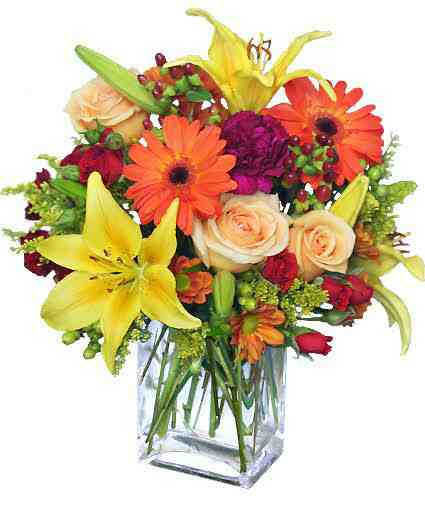